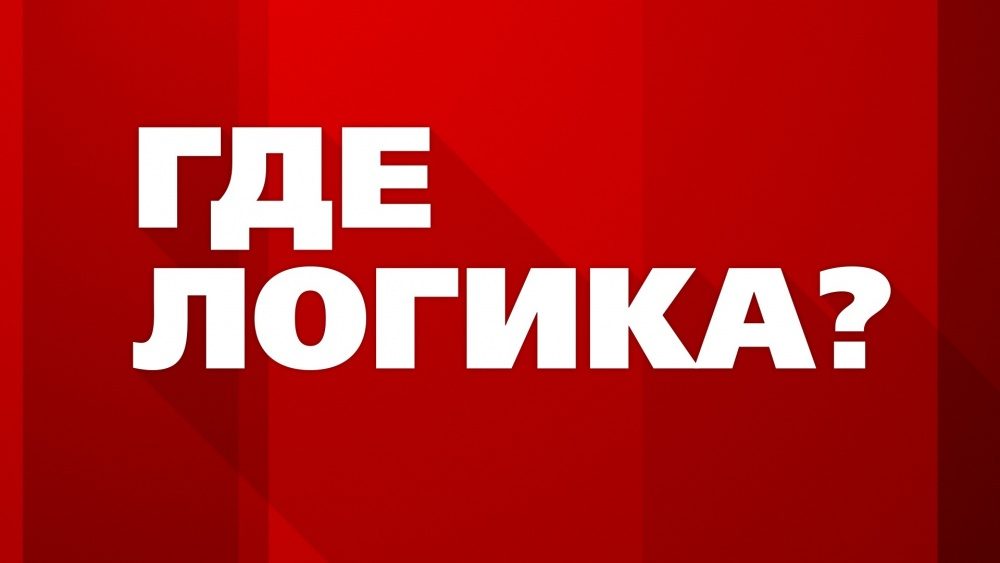 Интеллектуальная игра для 8-х классов
учит
Автор: Смирнова Светлана Петровна, учитель химии МБОУ «Лицей№116 им.М.И.Махмутова» Вахитовского района г.Казани РТ
2018 год
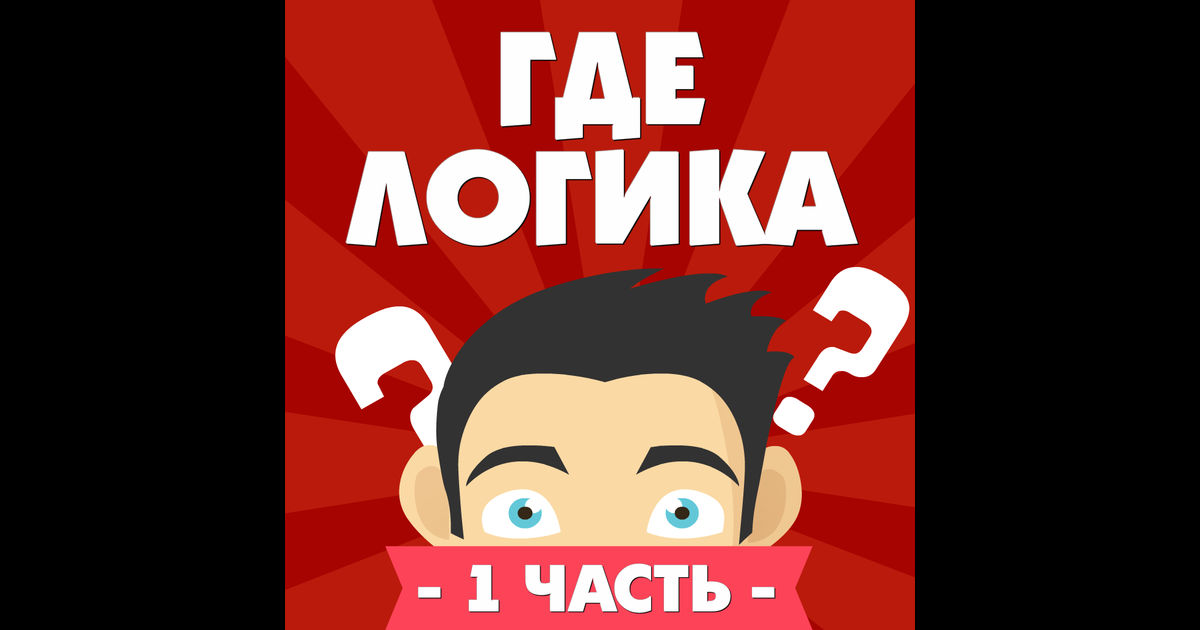 Раунд 1. Найди общее
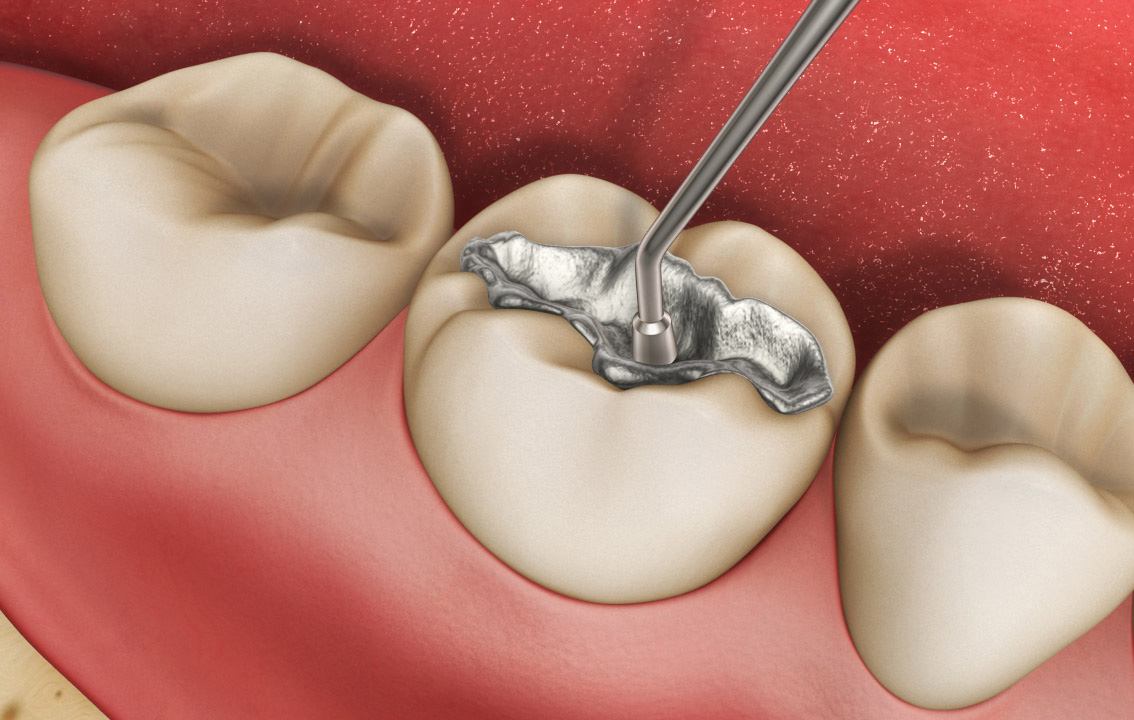 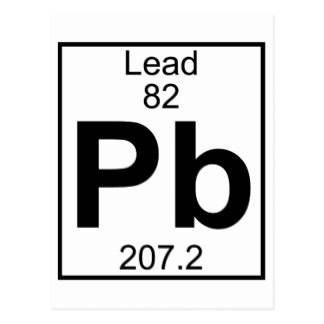 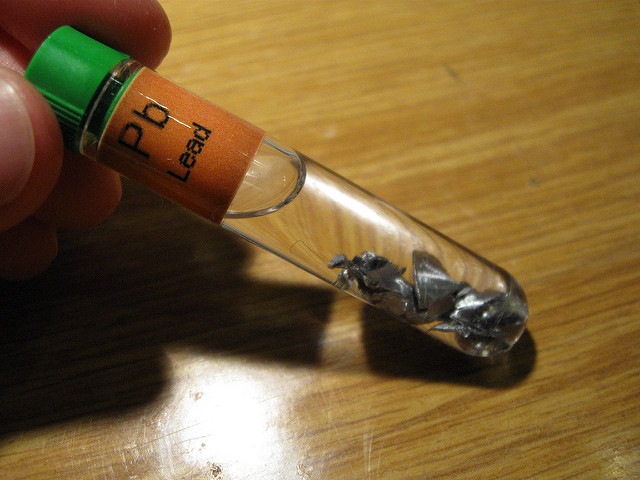 Свинец
I тройка
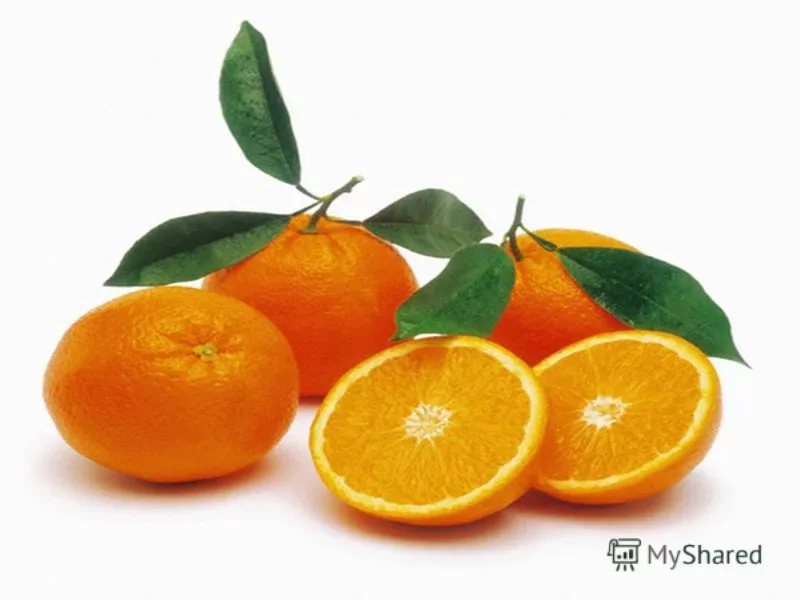 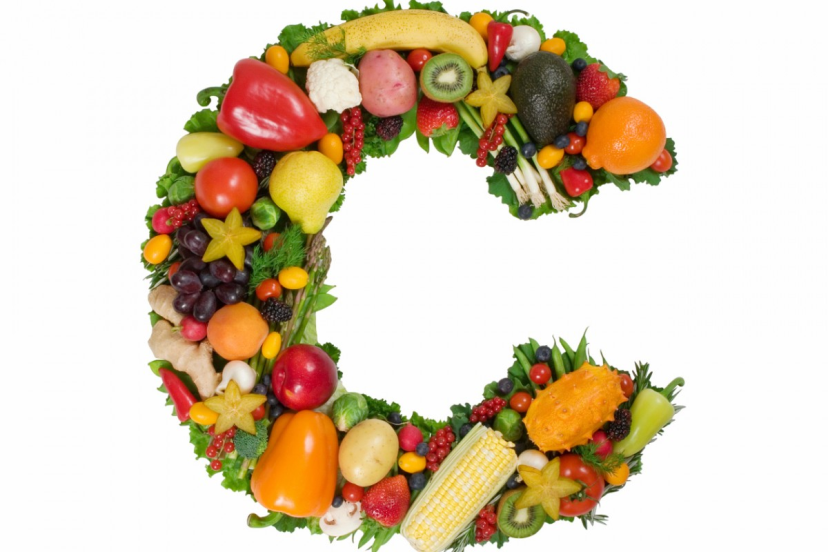 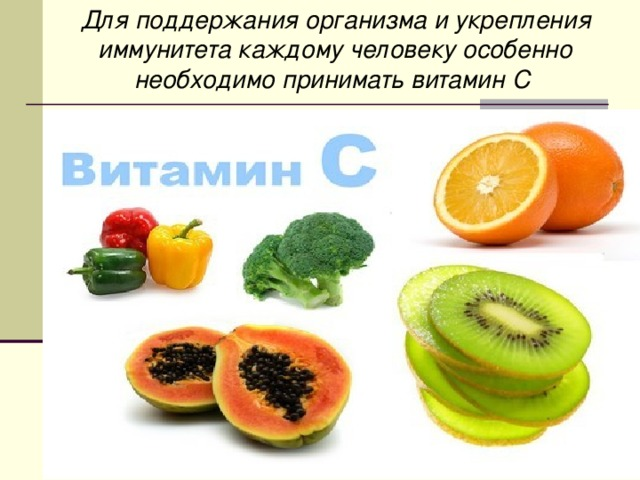 Витамин С
II тройка
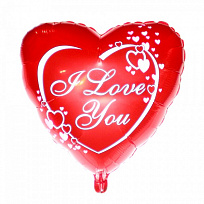 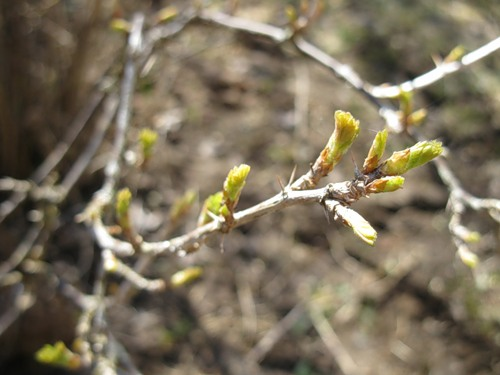 Человеческие органы
III тройка
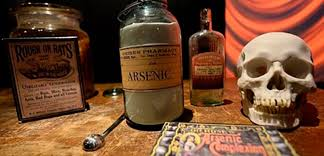 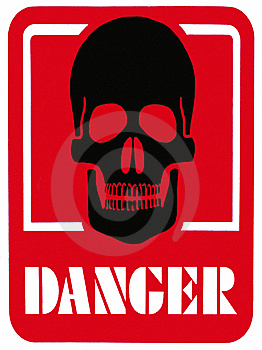 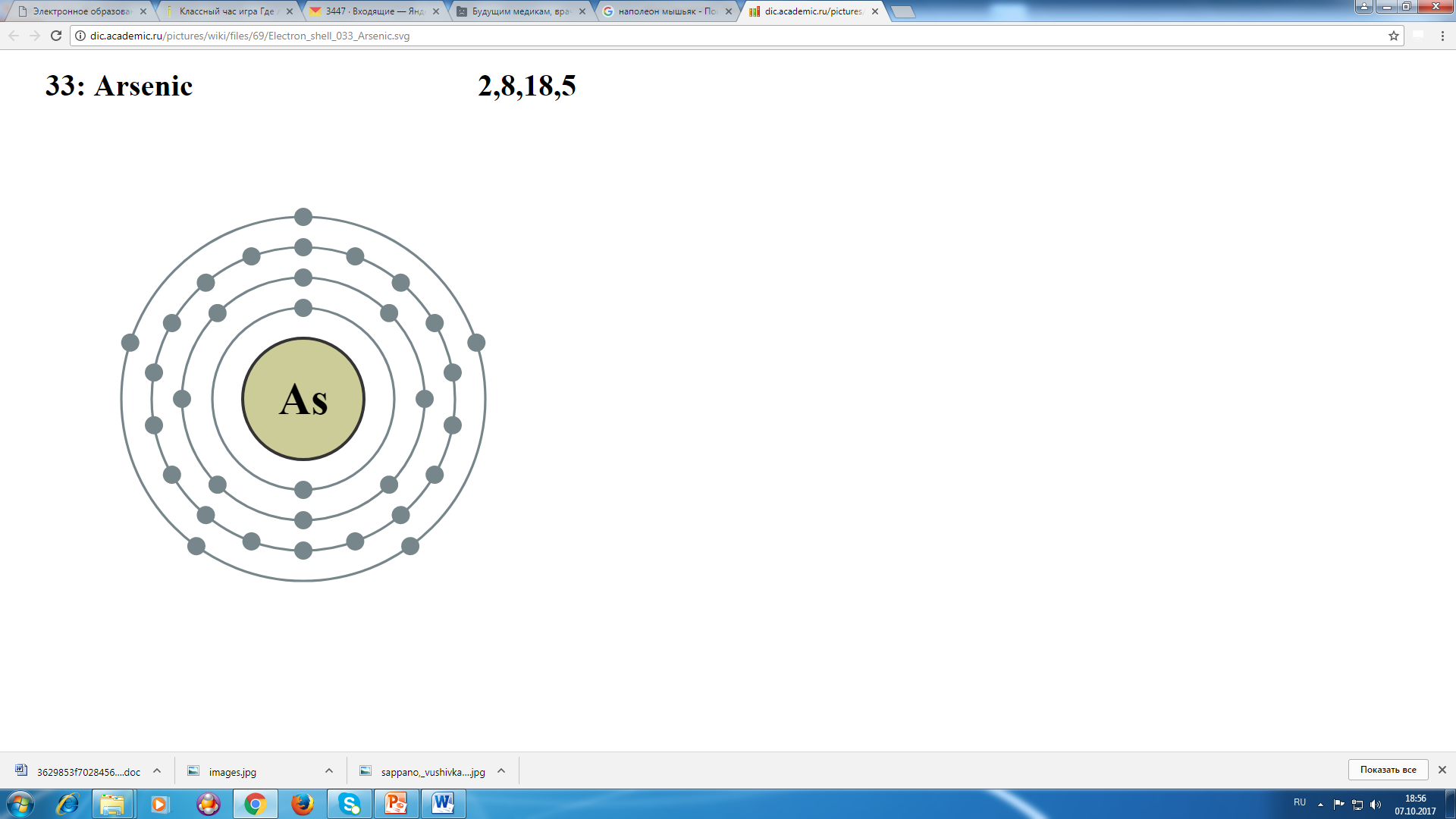 Мышьяк
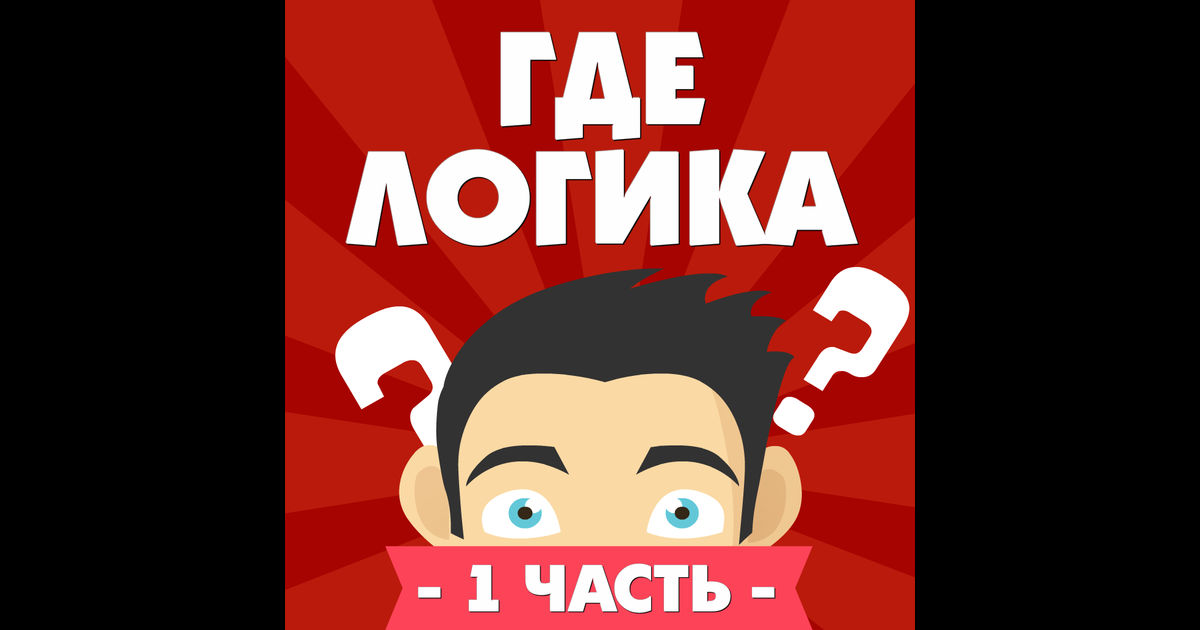 Раунд 2. Угадай
1. Название какого из этих видов спорта может быть синонимом медицинского термина?
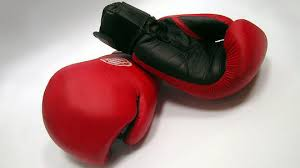 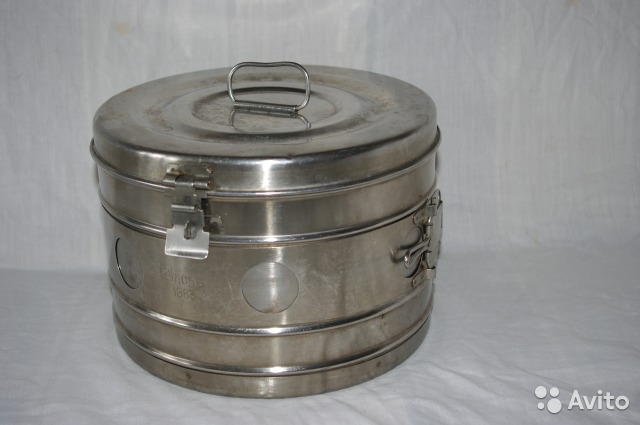 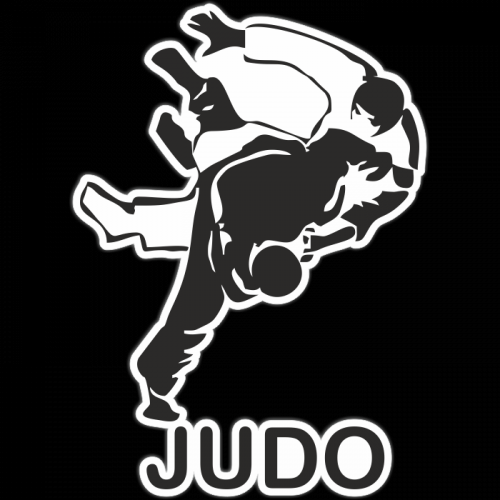 Бокс;
Самбо;
Дзюдо;
Каратэ.
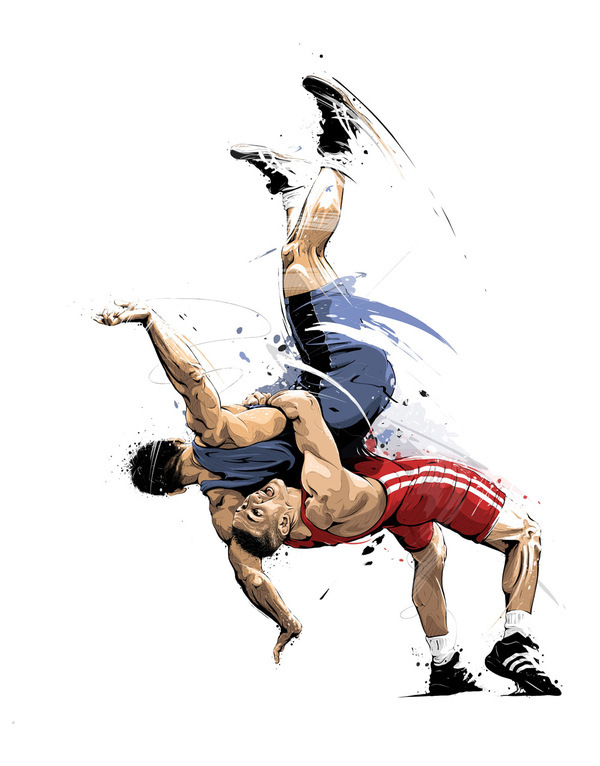 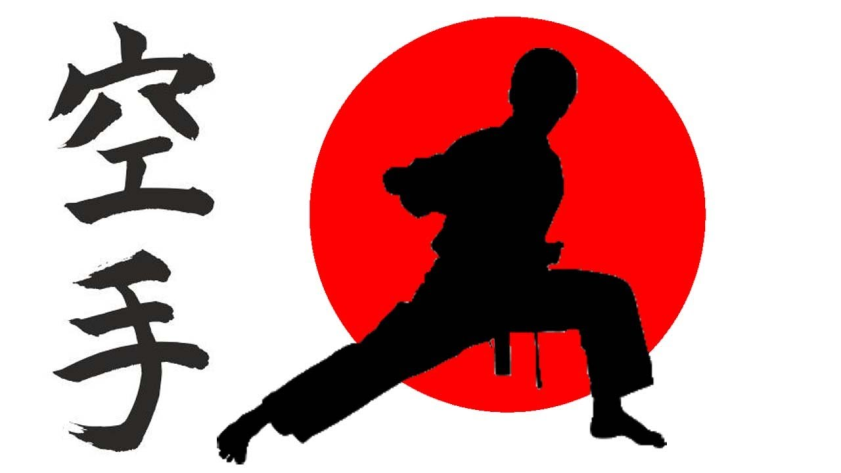 2. Какой театр посещают преимущественно медики?
Оперный театр

Кукольный театр

Музыкальный театр

Анатомический театр
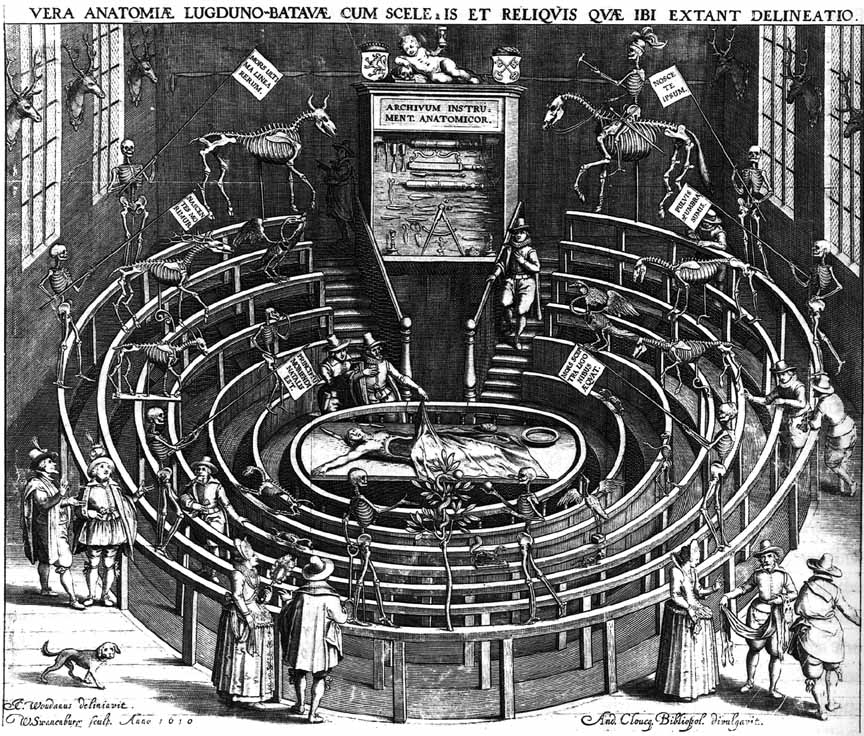 3. Как в народе называют автомобиль скорой помощи?
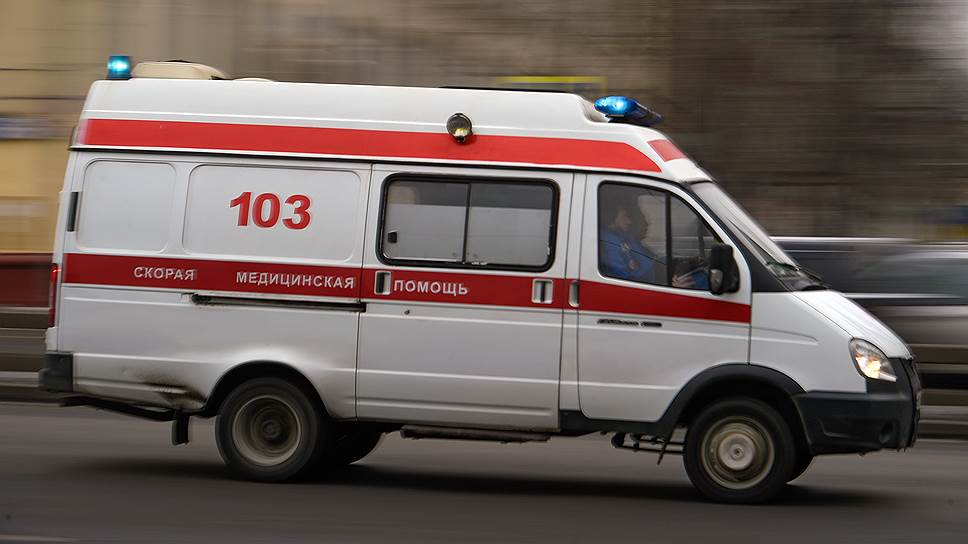 Торопыжка;
Неотложка;
Пташка;
Черепашка.
4. Какой врач придумал школьную парту?
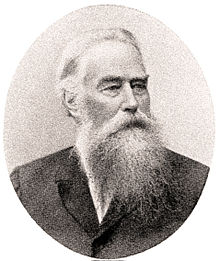 Ортопед;
Офтальмолог; 
Невролог;
Дантист.
5. Кто из великих российских врачей получил Нобелевскую премию за труды по физиологии пищеварения, используя в качестве подопытных животных собак?
Н.И. Пирогов;
Н.В. Склифософский;
И.П. Павлов;
С.П. Боткин.
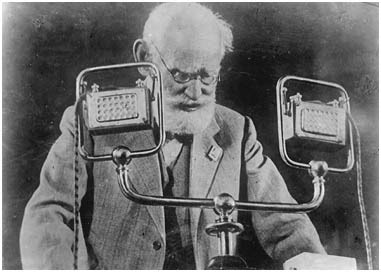 6. Кто из указанных российских ученых был лауреатом Нобелевской премии в области иммунологии?
И. М. Сеченов;
И. И. Мечников; 
С. П. Боткин;
В. М. Бехтерев.
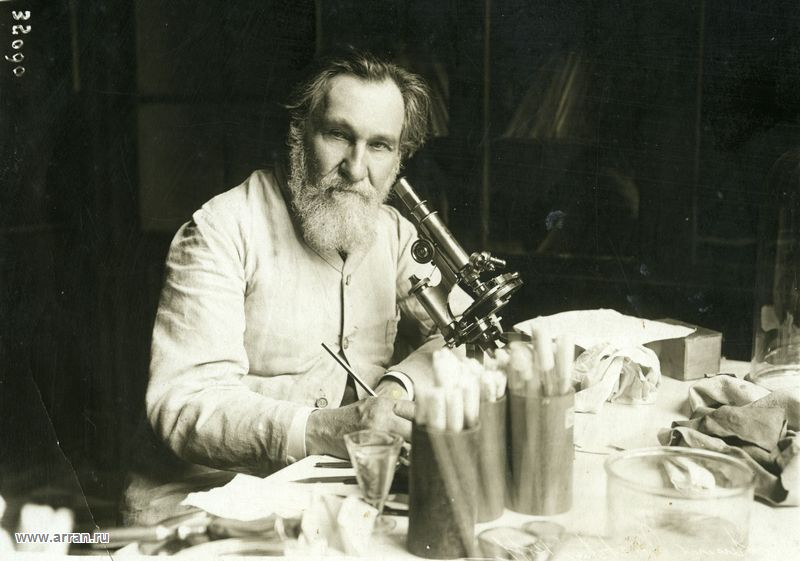 7. Это заболевание названо именем  выдающегося русского врача-терапевта С.П. Боткина, установившего его инфекционный характер. Что скрывается за болезнью Боткина?
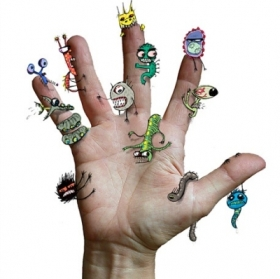 Вирусный гепатит;
Птичий грипп;
Ветряная оспа;
Белая горячка.
8. Какой полезный напиток «прижился» в России с лёгкой руки П.Я. Пясецкого, писателя, историка, путешественника, художника и врача?
Кисель; 
Кефир; 
Какао;
Газированная вода.
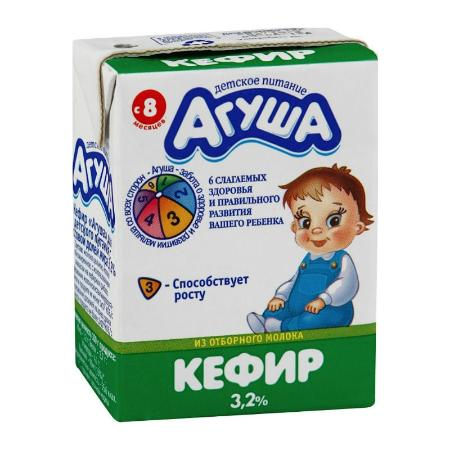 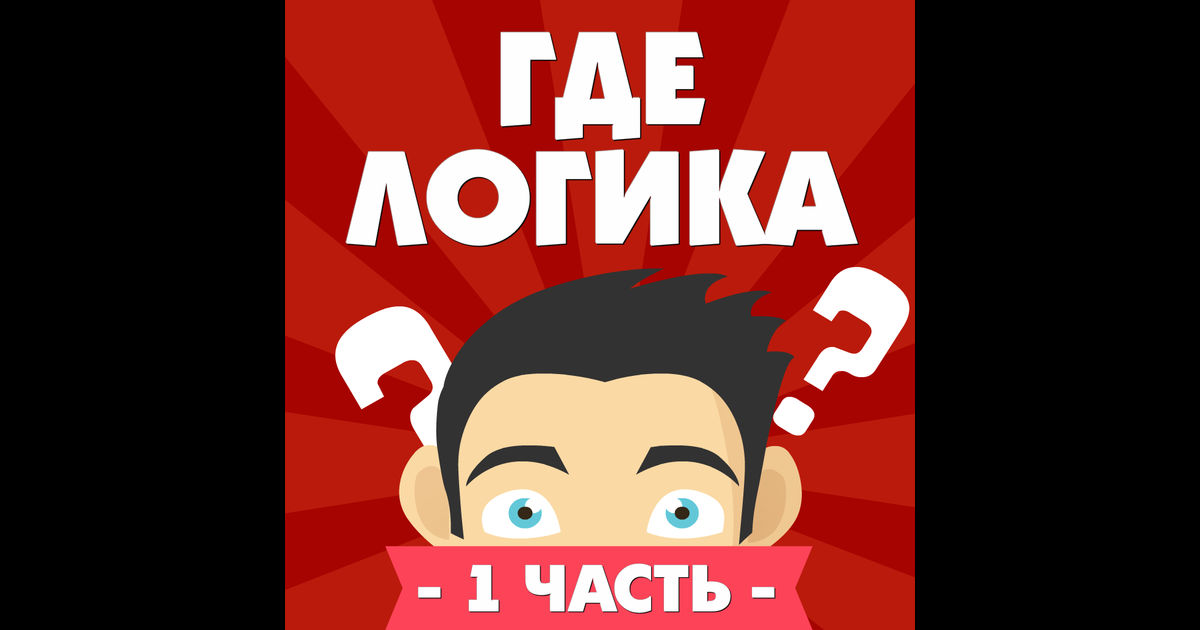 Раунд 3. Кто на фото?
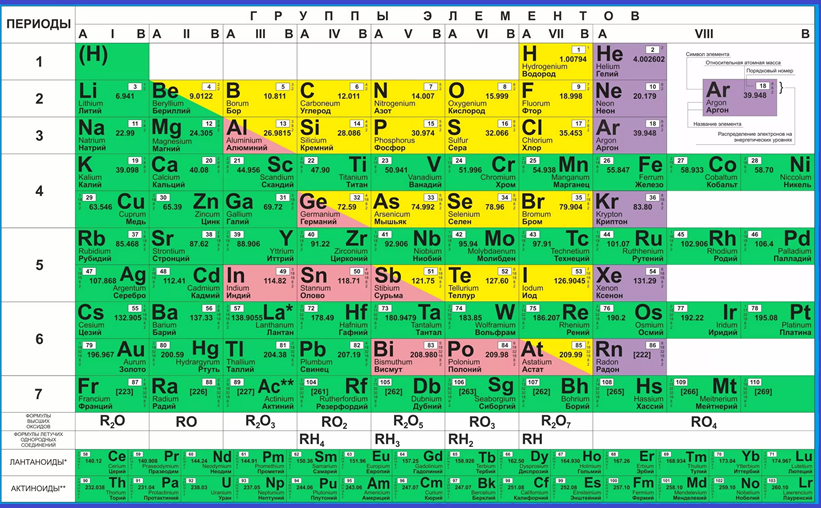 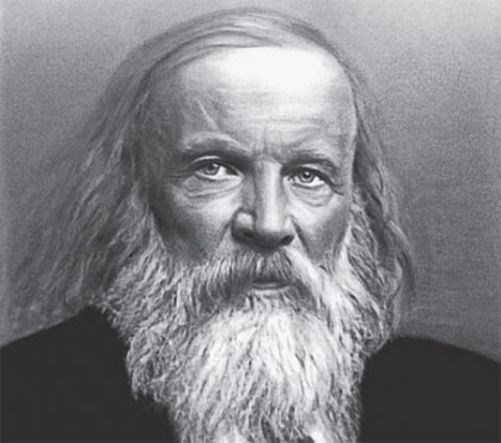 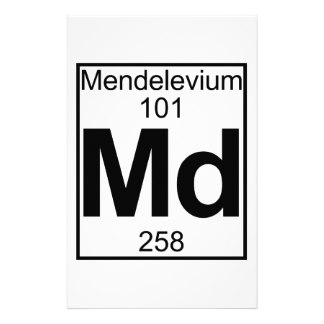 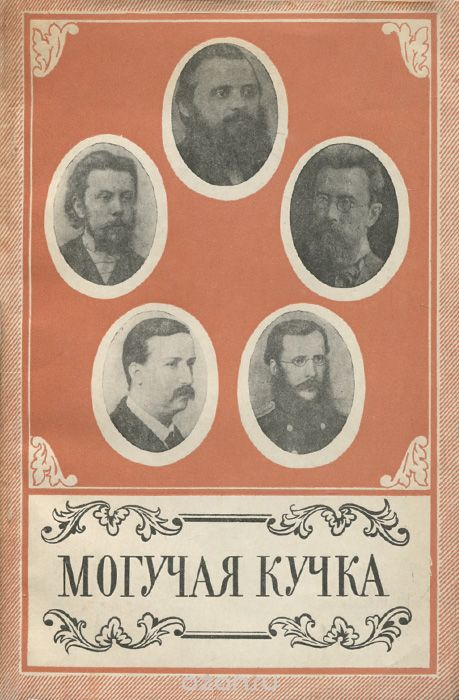 I
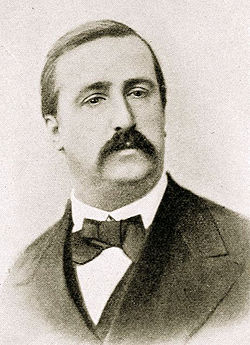 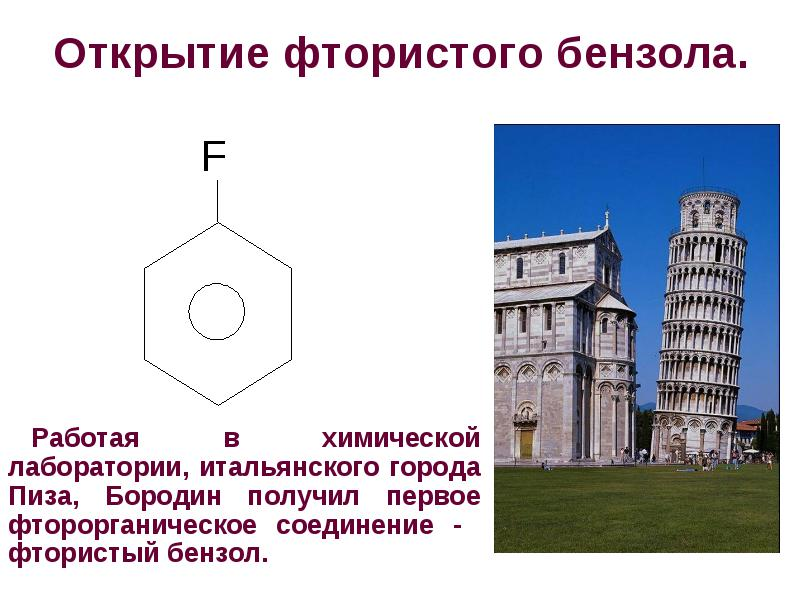 II
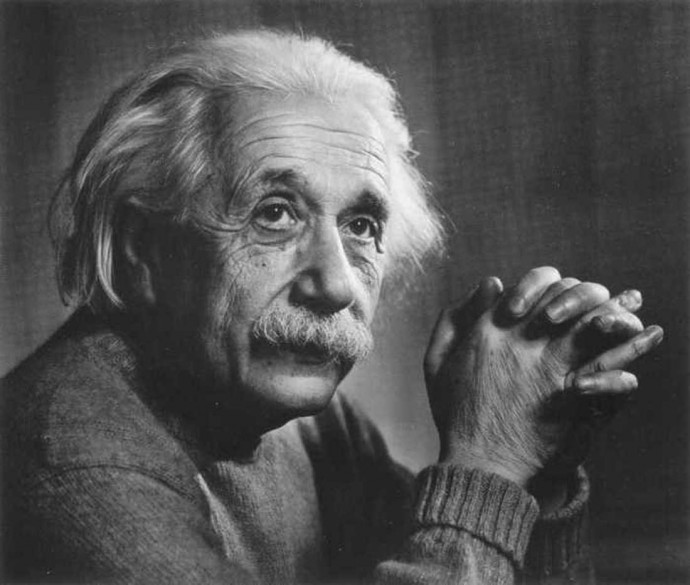 Однажды у него спросили : «Какая разница между временем и бесконечностью?» Он ответил: «У меня нет времени, чтобы объяснить это вам, а у вас не хватит бесконечности, чтобы это понять!»
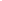 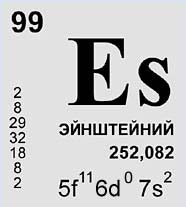 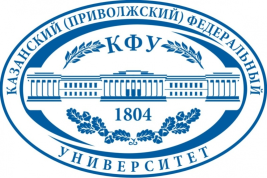 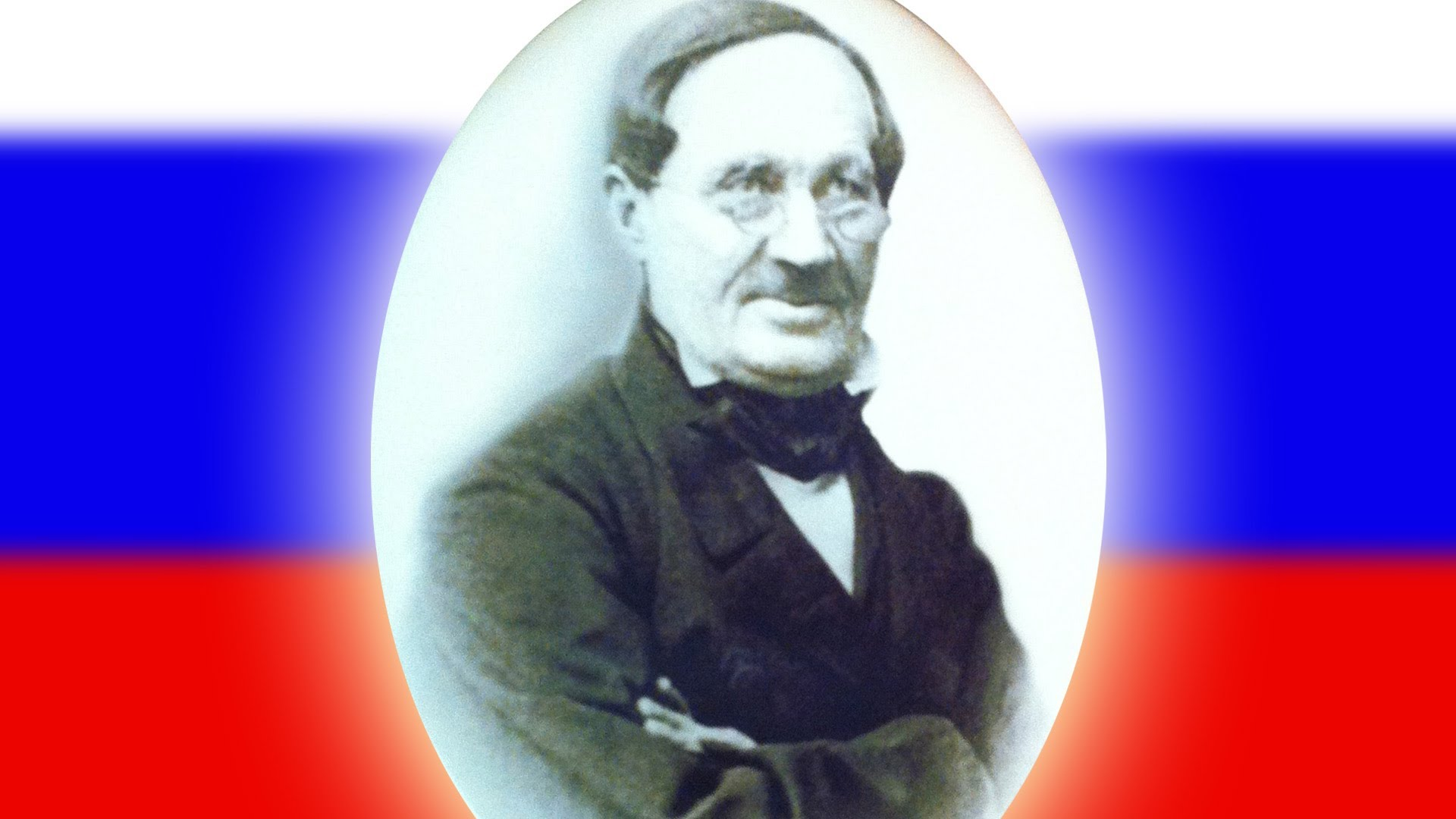 III
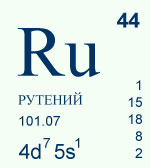 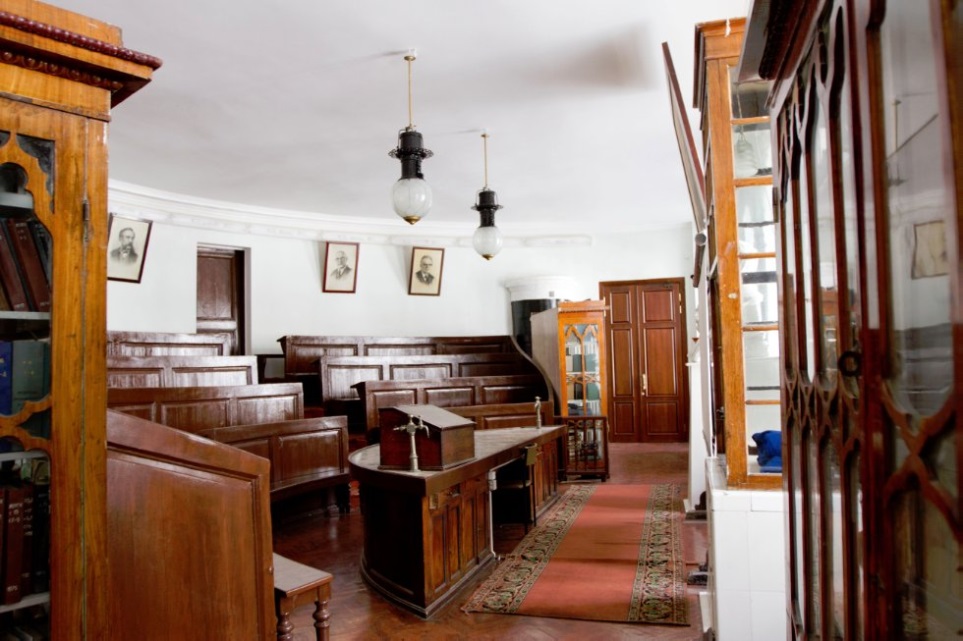 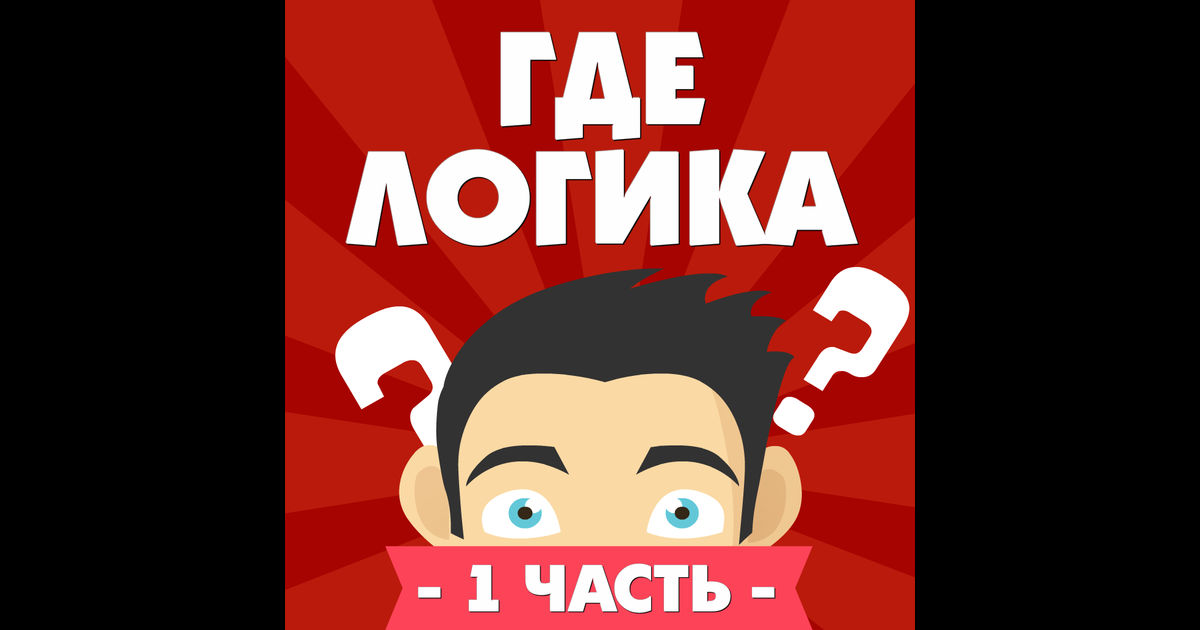 Раунд 4. Чего не хватает?
1. Какой цветок держит Коперник на этой картине?                                                      Символом чего он является?
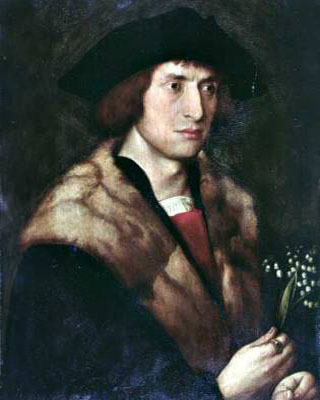 Розу;
Лилию;
Ландыш; 
Гладиолус.
2. Какое из этих животных изображено на эмблеме медиков? Почему именно оно?
Пиявка;
Пчела;
Змея;
Дятел.
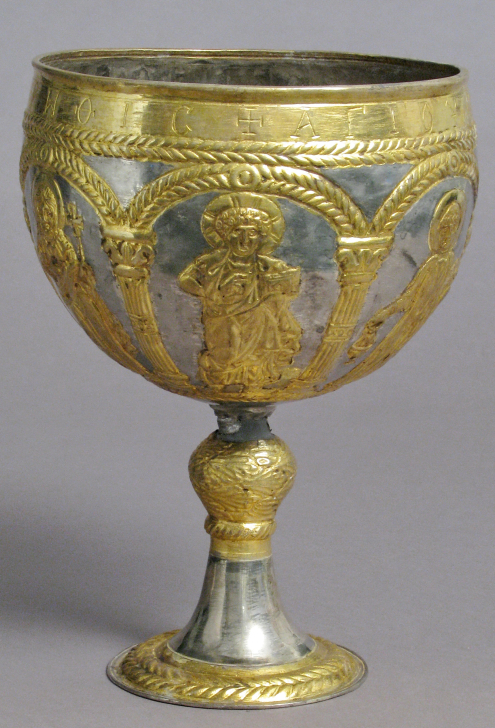 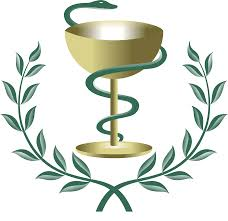 3. Какой плод, согласно пословице, может оставить врачей без работы?
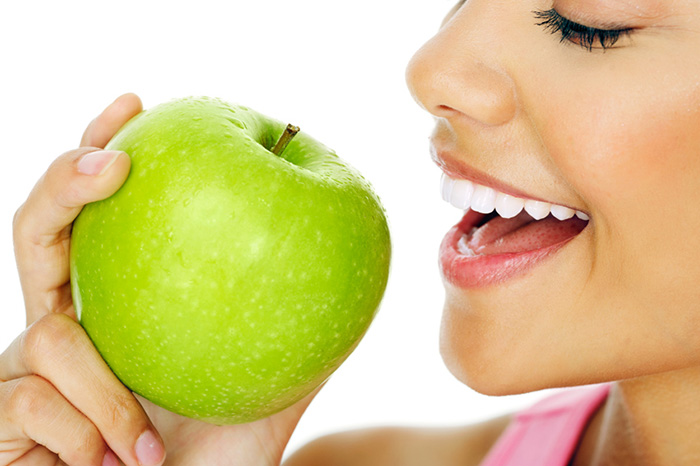 Арбуз;
Ананас;
Яблоко; 
Редька.
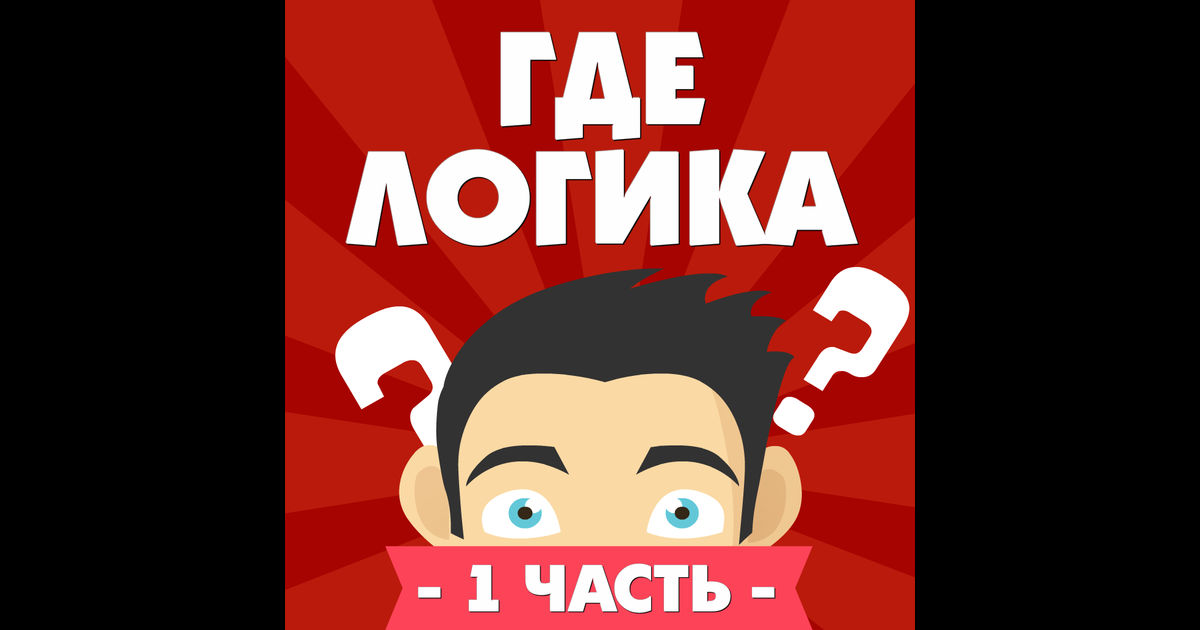 Раунд 5. Закончи фразу
1. Выдающийся хирург Н.И. Пирогов говорил: «Будущее принадлежит медицине ... ».
Платной;

Профилактической;
 
Военно-полевой;

Семейной.
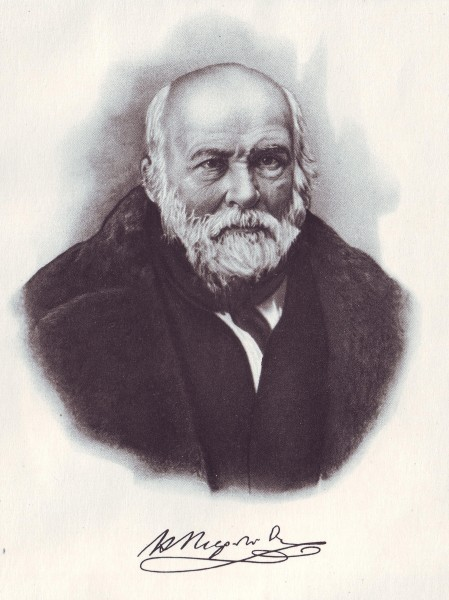 2. Вставьте пропущенное слово в известный афоризм Гиппократа: «Врач лечит, … исцеляет».
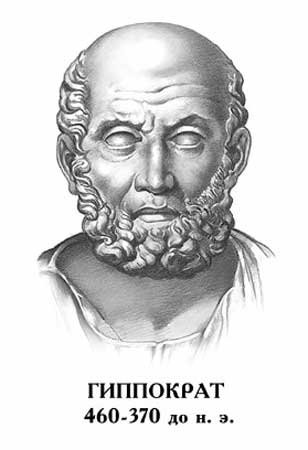 Вера;
Надежда;
Любовь;
Природа.
3. Вставьте пропущенное слово в высказывание Парацельса: «В мире не существует ядов и лекарств – все решает …»?
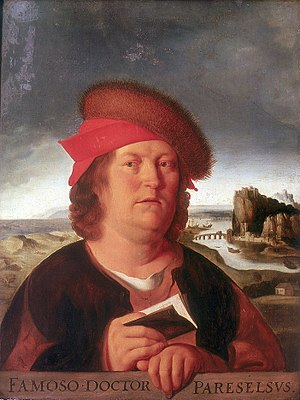 Случай;
Доза;
Всевышний;
Врач.
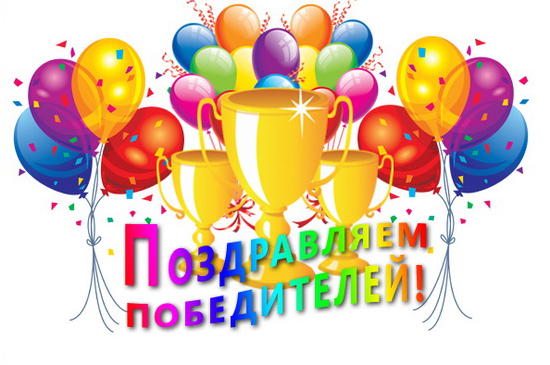 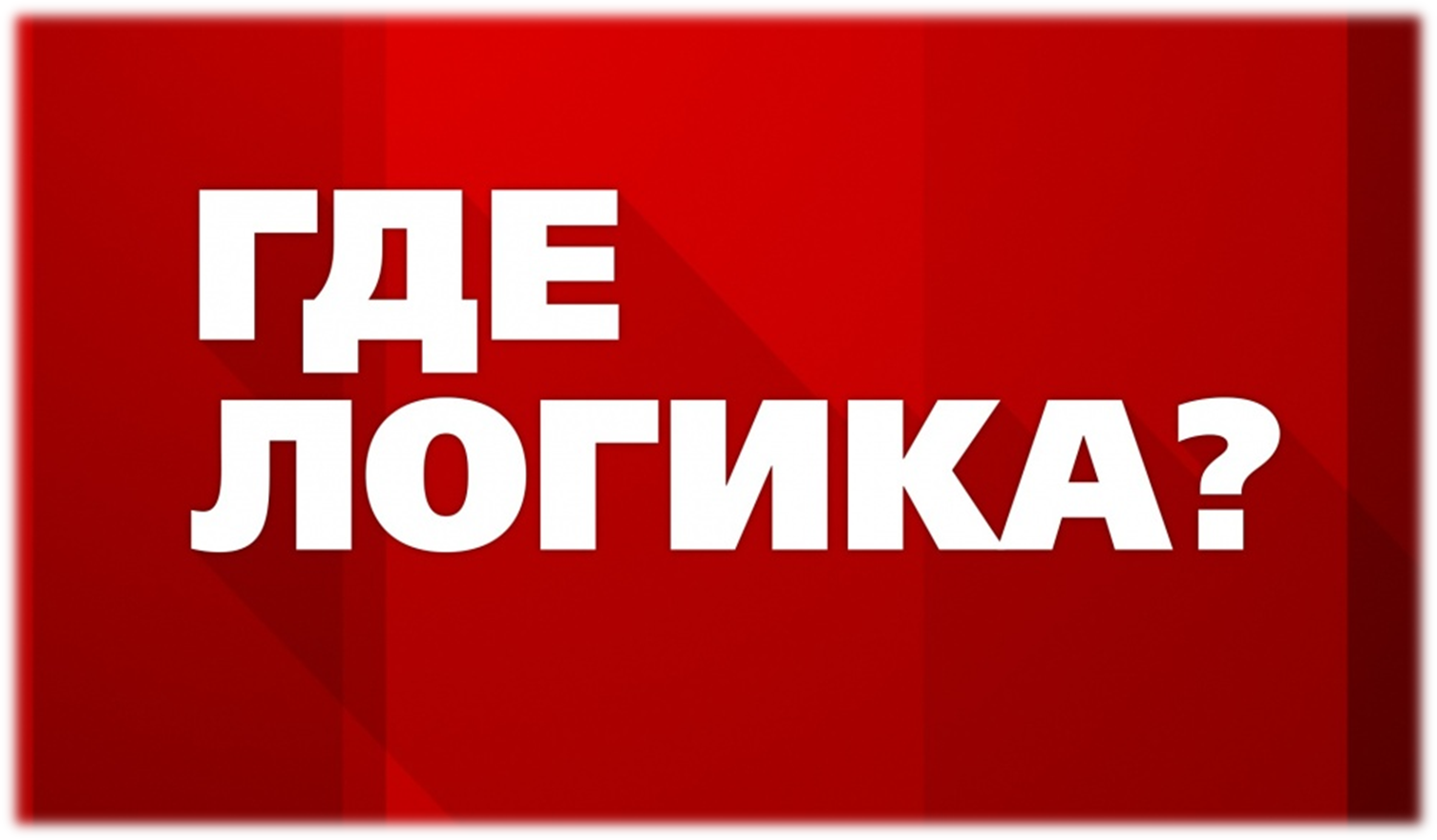 До скорой 
встречи!